Profesionālās ievirzes izglītība Ādažu novadā
Mūzikas, mākslas, dejas joma
Profesionālās ievirzes klases
Audzēkņu skaits
Atskaitītie audzēkņi
Profesionālās ievirzes klases
Uzņemtie audzēkņi
Absolventi
Absolventi vidusskolā
Pedagogu skaits
46.8 likmes
11.8 likmes
Indikatīvie rādītāji
Budžets
CMMS organizatoriskā struktūra
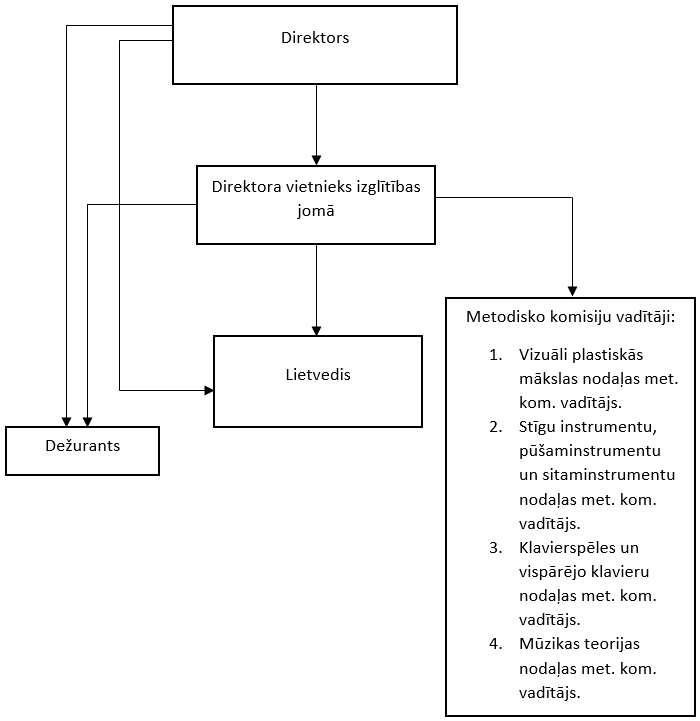 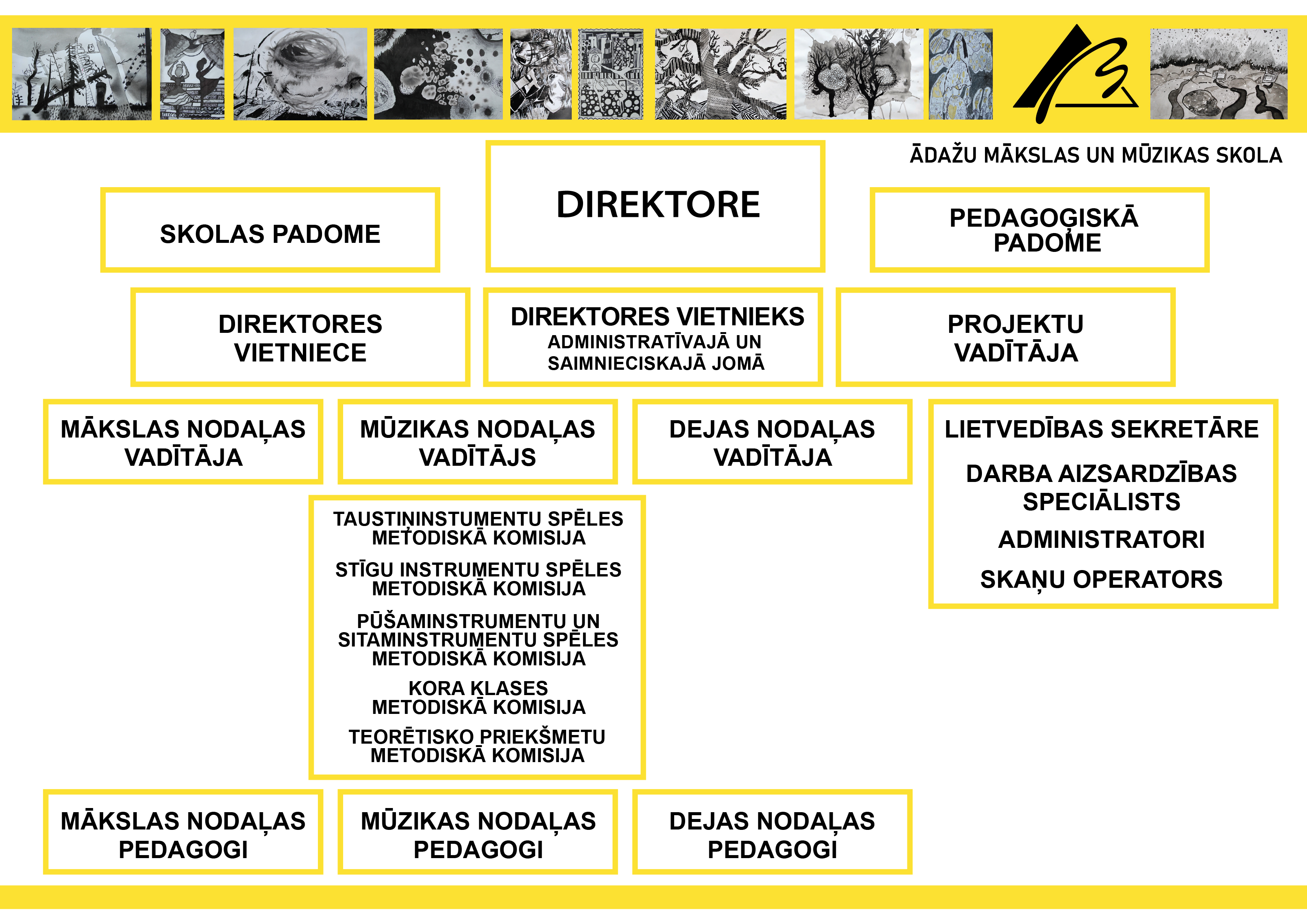 Profesionālās ievirze novadā
Audzēkņu skaits
Budžets
Kopā: € 1,120,207
Mērķis (stratēģiskais redzējums) ?
Kvalitatīvs pakalpojums / Jauna, kvalitatīva pakalpojuma izveidošana;
Sakārtota un vienota izglītības sistēma, kvalitātes kritēriji;
Kvalitatīva pārvaldība;
Sabalansēta profesionāla ievirze novada izglītības sistēmā;
Sakārtotas finanšu plūsmas;
Centralizētas funkcijas, efektīva struktūra;
Efektīva saimniecības un bāzes izmantošana;
Ieņēmumu palielināšana;
Ilgtermiņa plānošana un attīstība;
Lielākas iespēja piesaistīt finansējumu;
Pedagogu piesaiste (konkurētspējīgs piedāvājums)